Elias Catrix, PhD student
Institut national de la recherche scientifique (INRS), Centre Énergie Matériaux Télécommunications
Laser-matter interaction and applications, Particle acceleration and applications laboratory of Patrizio Antici
Laser-Plasma Acceleration Workshop 2025
20-Dimensional surrogate-assisted Bayesian optimization of laser-driven proton beams
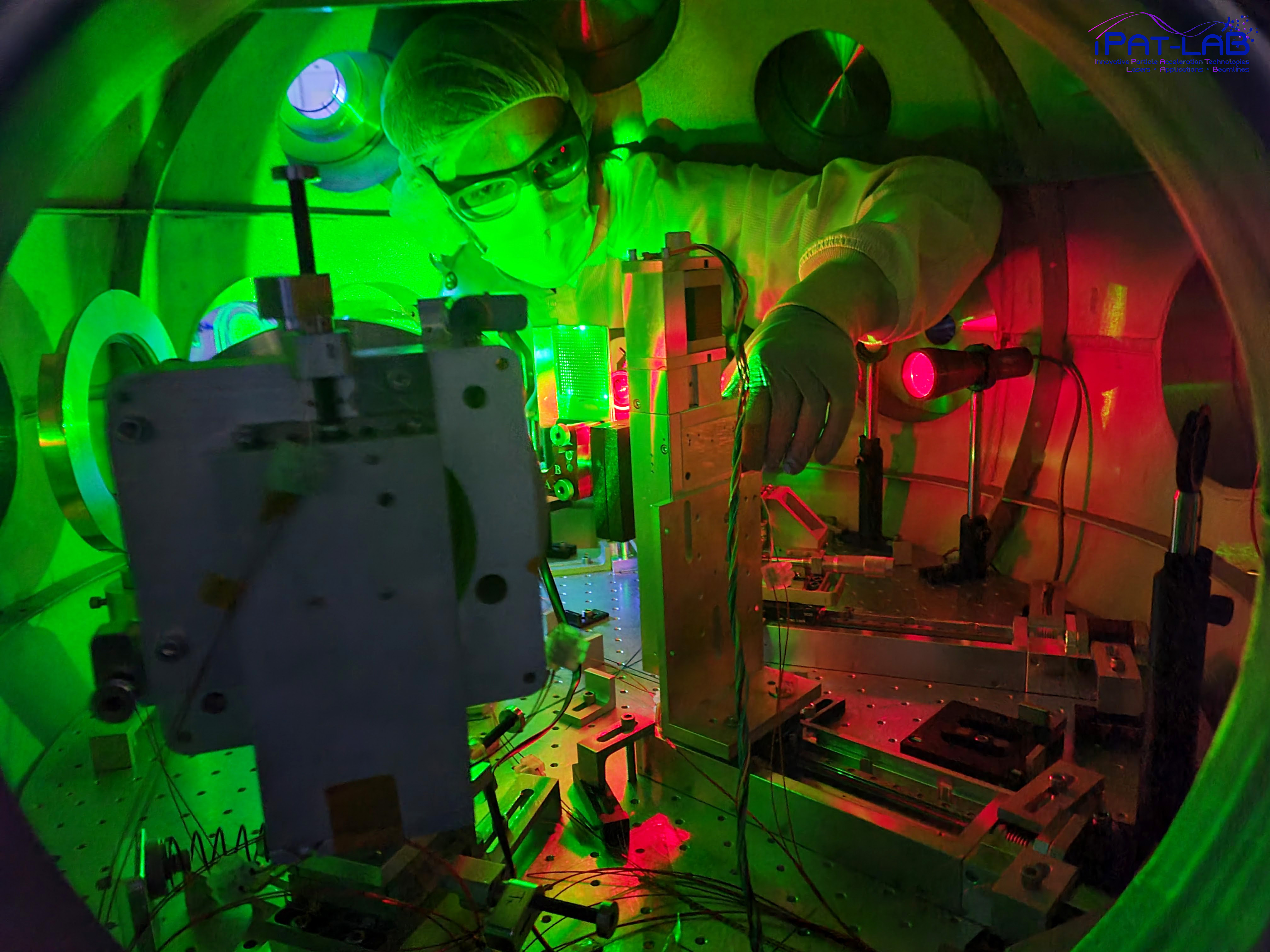 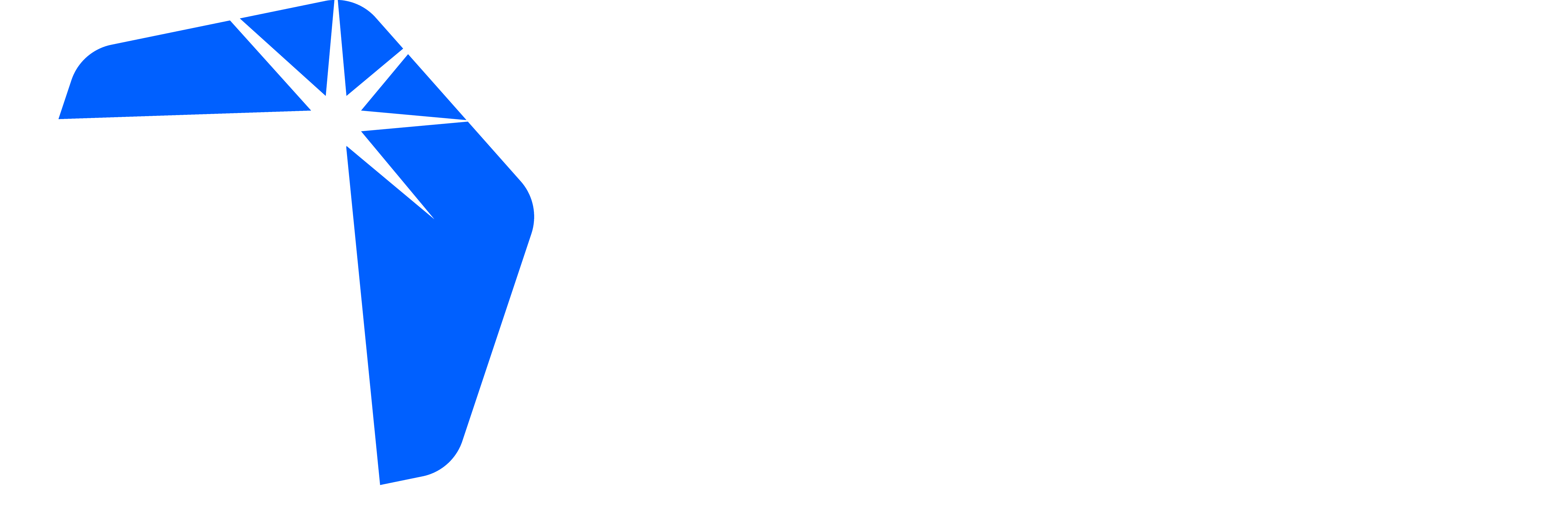 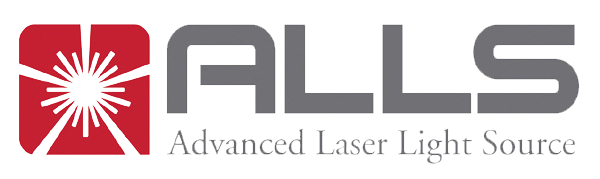 [Speaker Notes: Good morning everyone,

My name is Elias and I am a PhD student at the Institut national de la recherche scientifique and more precisely  at the Advanced Laser Light Source ion beamline under the supervison of prof Antici.
In this talk, I will be talking about a specific way of improving not laser-driven ion beamlines but all types of laser-driven ion accele

Here, I will  demonstrate a 70% increase in the maximum energy of laser-driven protons by optimizing the wavefront of ALLS laser using Machine Learning: This was accomplished through adaptive control of a deformable mirror using a 20-Dimensional surrogate-assisted Bayesian optimization approach]
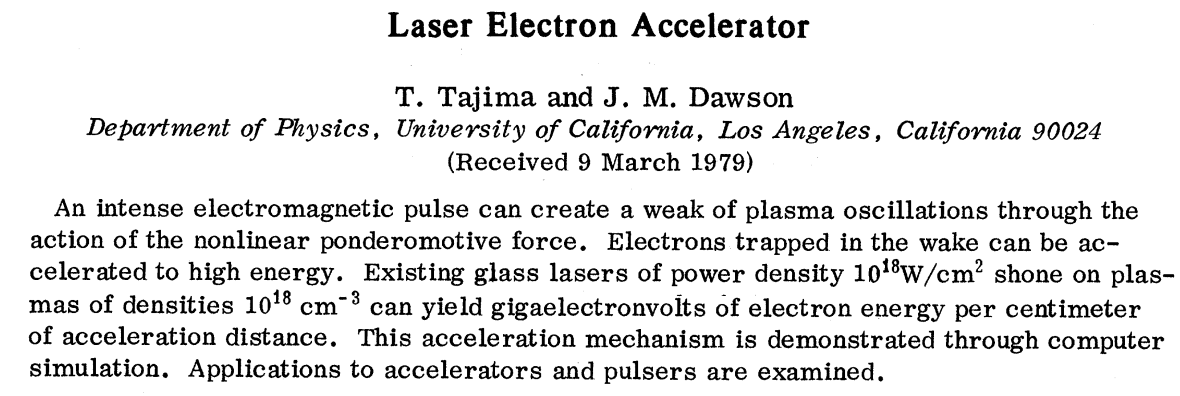 ALLS ion beamline
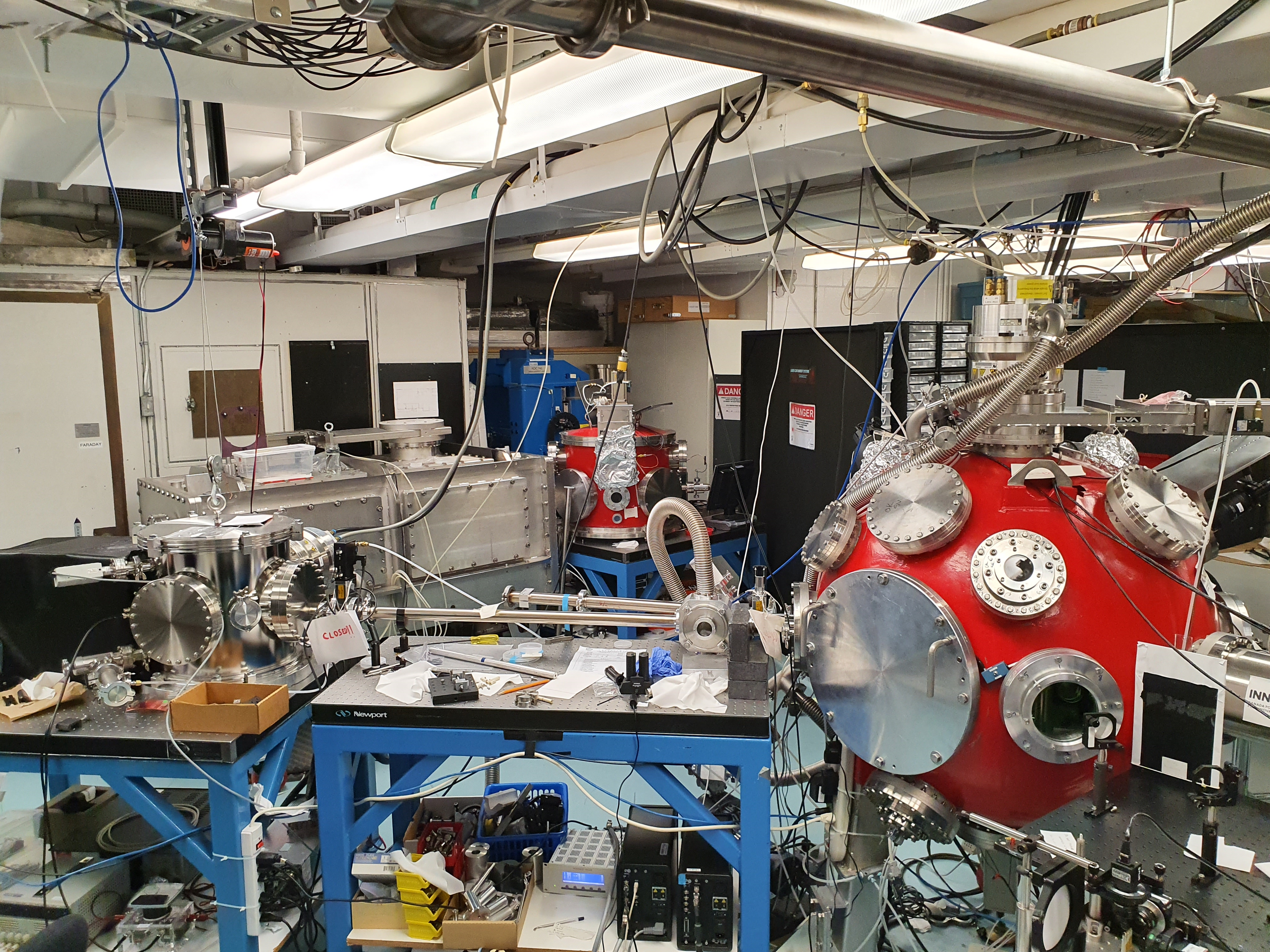 Chirped-Pulse Amplification
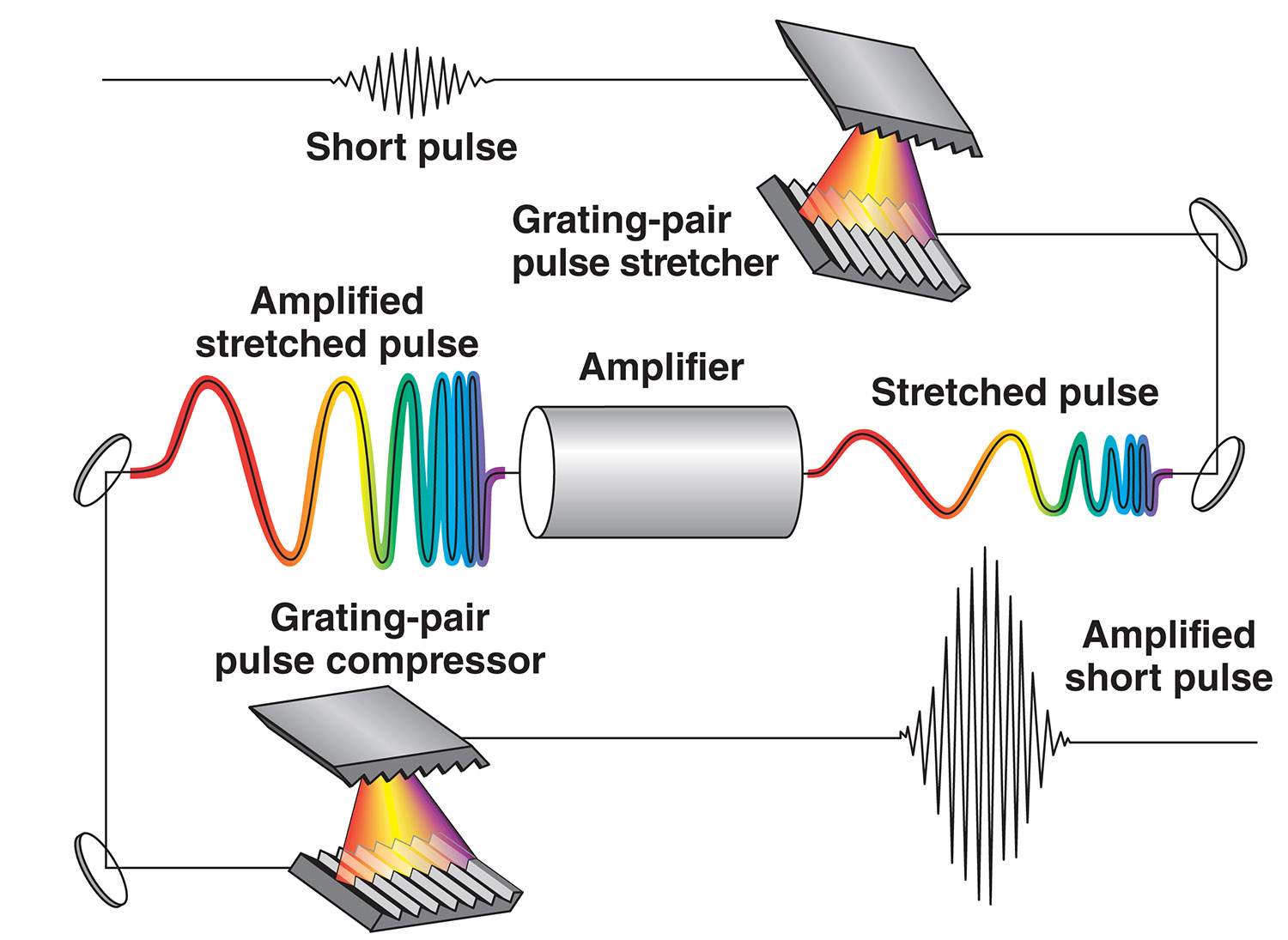 Elias Catrix et al., Stable high repetition-rate laser-driven proton beam production for multidisciplinary applications on the advanced laser light source ion beamline. Rev. Sci. Instrum.; https://doi.org/10.1063/5.0160783
2
D. Strickland and G. Mourou “Compression of Amplified Chirped Optical Pulses,” Opt. Commun. 56 3219-221 (1985).
[Speaker Notes: The advent of high-power lasers which can produce compact bunches of coherent photons has opened up possibilities of laser-based particle acceleration.

The original idea of laser-driven particle acceleration was initially brought up by Toshiki Tajima and John M. Dawson in 1979, at a timely moment with regards to the advent of the Chirped Pulse Amplification (CPA) technique which would occur six years after. 

These two events further triggered the development of laser-based electron and ion acceleration.]
Target Normal Sheath Acceleration (TNSA)
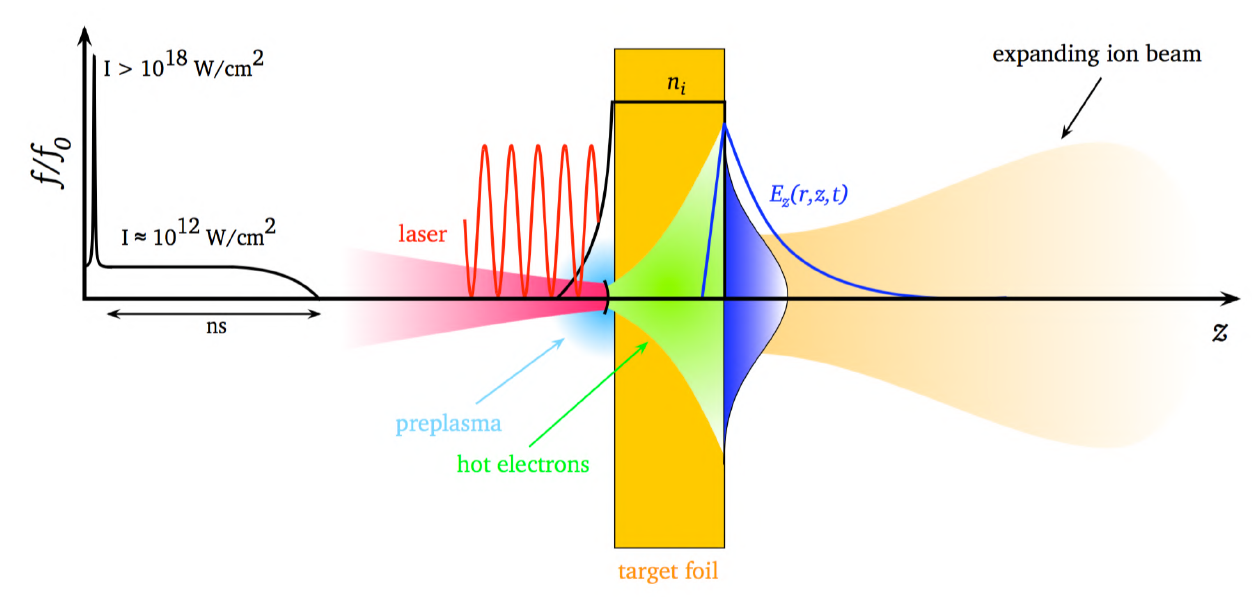 M. Roth & M. Schollmeier, "Ion Acceleration - Target Normal Sheath Acceleration", Proceedings of the CAS-CERN Accelerator School: Plasma Wake Acceleration, Geneva, Switzerland, 23-29 November 2014, vol. 1, pp. 231-270 (2016).
3
Bayesian Optimization
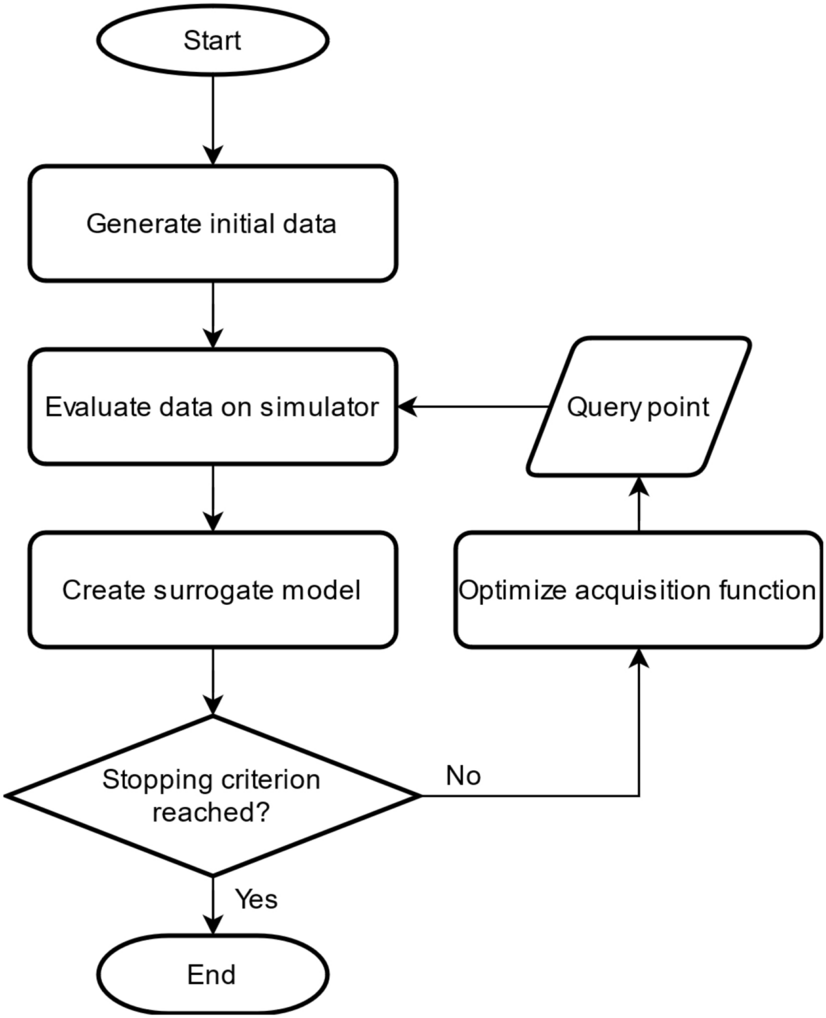 Frazier, P. I. (2018). A tutorial on Bayesian optimization. arXiv preprint arXiv:1807.02811.

Mockus, J. (2005, September). The Bayesian approach to global optimization. In System Modeling and Optimization: Proceedings of the 10th IFIP Conference New York City, USA, August 31–September 4, 1981 (pp. 473-481). Berlin, Heidelberg: Springer Berlin Heidelberg.

Brochu, E., Cora, V. M., & De Freitas, N. (2010). A tutorial on Bayesian optimization of expensive cost functions, with application to active user modeling and hierarchical reinforcement learning. arXiv preprint arXiv:1012.2599.

Shahriari, B., Swersky, K., Wang, Z., Adams, R. P., & De Freitas, N. (2015). Taking the human out of the loop: A review of Bayesian optimization. Proceedings of the IEEE, 104(1), 148-175.

Jones, D. R., Schonlau, M., & Welch, W. J. (1998). Efficient global optimization of expensive black-box functions. Journal of Global optimization, 13, 455-492.
Bayesian Optimization
Motivation
Why Laser-Driven Proton Acceleration?
Laser-driven proton accelerators are relevant candidates for many applications.

Generation of on-target intensities of around 1019 to 1021 W/cm² produces multi-MeV protons using commercial table-top lasers.

Can routinely reach proton energies of ~15-20 MeV, a current in the kA regime and a laminarity at the source 1000 times better than conventional accelerators.

Core challenges to address 
Nonlinear dynamics of laser-plasma interactions.

Experimental limitations (low repetition rates, shot-to-shot fluctuations).

High-dimensional parameter spaces (e.g. laser wavefront, pulse, target properties).

Need for robust, data-efficient optimization strategies.
6
[Speaker Notes: Laser-driven proton accelerators offer compact and versatile solutions for applications in material science, medical physics, and cultural heritage, capable of producing multi-MeV proton beams using table-top systems.

These accelerators can reach on-target intensities up to 10^23 W/cm² and generate proton beams with high laminarity.

However, the nonlinear and highly dynamic laser-plasma interactions, combined with experimental constraints such as low repetition rates, shot-to-shot noise, and limited diagnostics, hinder the stability and repeatability of high-energy ion generation.

The optimization of such systems is further complicated by the high-dimensional nature of control parameters (e.g., laser wavefront, pulse duration, target structure).]
Core scientific question
How can we develop data-efficient, robust optimization strategies capable of navigating noisy, high-dimensional, nonlinear experimental landscapes to reliably enhance the performance of laser-driven proton accelerators?

Optimization Strategy :

Goal: Maximize proton maximum energy
→ by finding the best deformable mirror (DM) actuator voltages→ which directly shape the laser focal spot and intensity profile
→ and optimize the TNSA mechanism
7
[Speaker Notes: So the core question is : How can we develop data-efficient, robust optimization strategies capable of navigating noisy, high-dimensional, nonlinear experimental landscapes to reliably enhance the performance of laser-driven proton accelerators?

Here is how we will proceed : to optimize the proton maximum energy

By finding the best deformable mirror (DM) actuator voltages→ which directly shape the laser focal spot and intensity profile
→ and optimize the TNSA mechanism]
Experimental setup
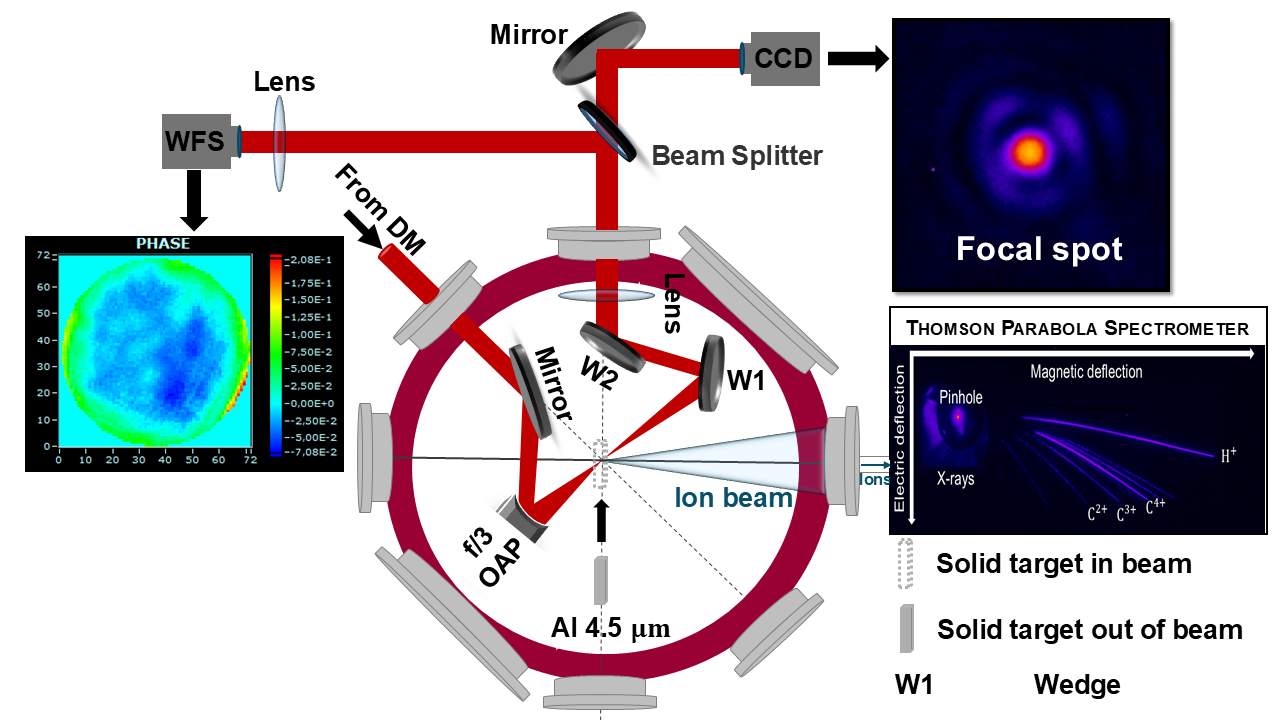 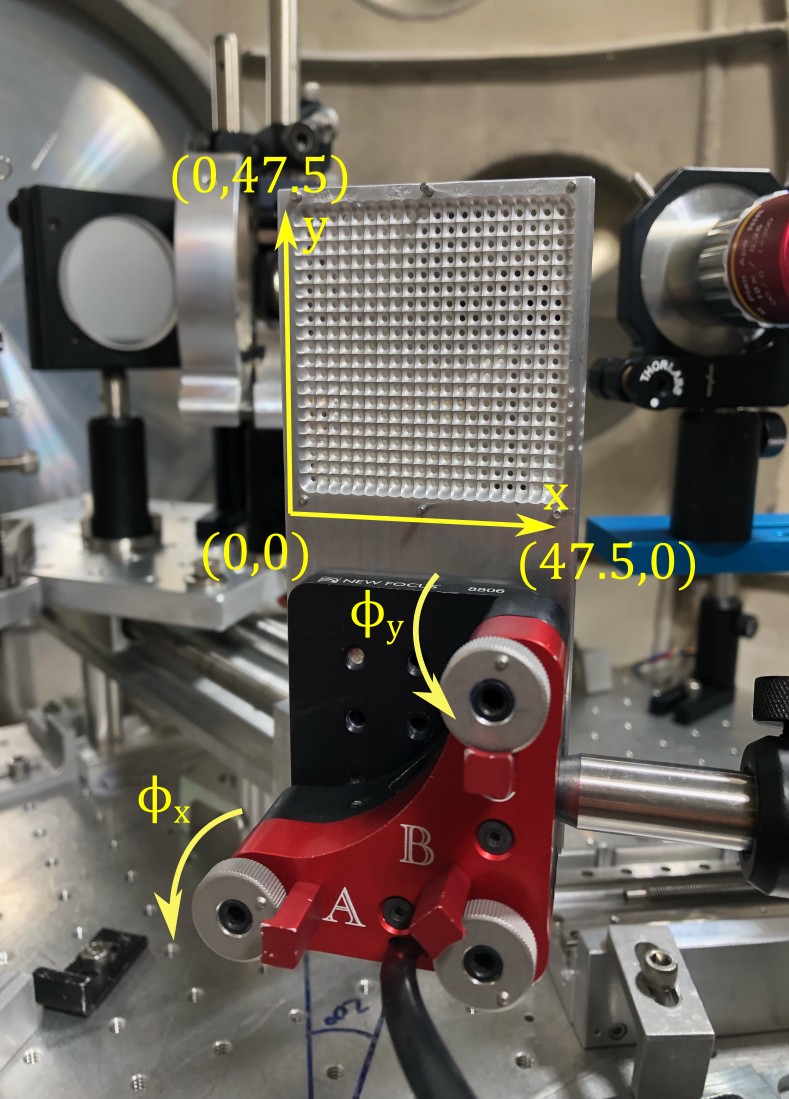 Elias Catrix et al., Stable high repetition-rate laser-driven proton beam production for multidisciplinary applications on the advanced laser light source ion beamline. Rev. Sci. Instrum.; https://doi.org/10.1063/5.0160783
8
Multi-step surrogate-assisted Bayesian optimization (MSBO)
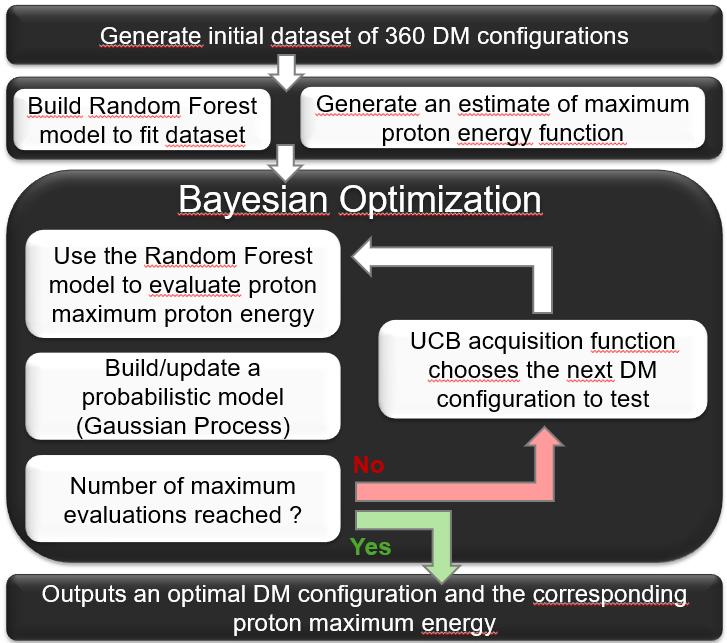 9
[Speaker Notes: A multi-step approach combining Random Forest modeling and Bayesian Optimization was used to maximize proton energies.


Step 1: Dataset Generation
360 different DM actuator configurations were tested to fill an initial dataset.

Step 2: RF Model Training
RF captured the relationship between 20 actuators and proton energy with robustness against noise.

Step 3: Bayesian Optimization
BO used Python’s gp_minimize from scikit-optimize, with RF as the objective function.

Step 4: Experimental Validation
BO identified an optimal actuator configuration.
Predicted maximum proton energy was tested experimentally.]
Step 1
2
Generate initial dataset of 360 DM configurations
Example of data points:
10
Deformable mirror to shape ALLS laser beam
2
How is it tuned ?
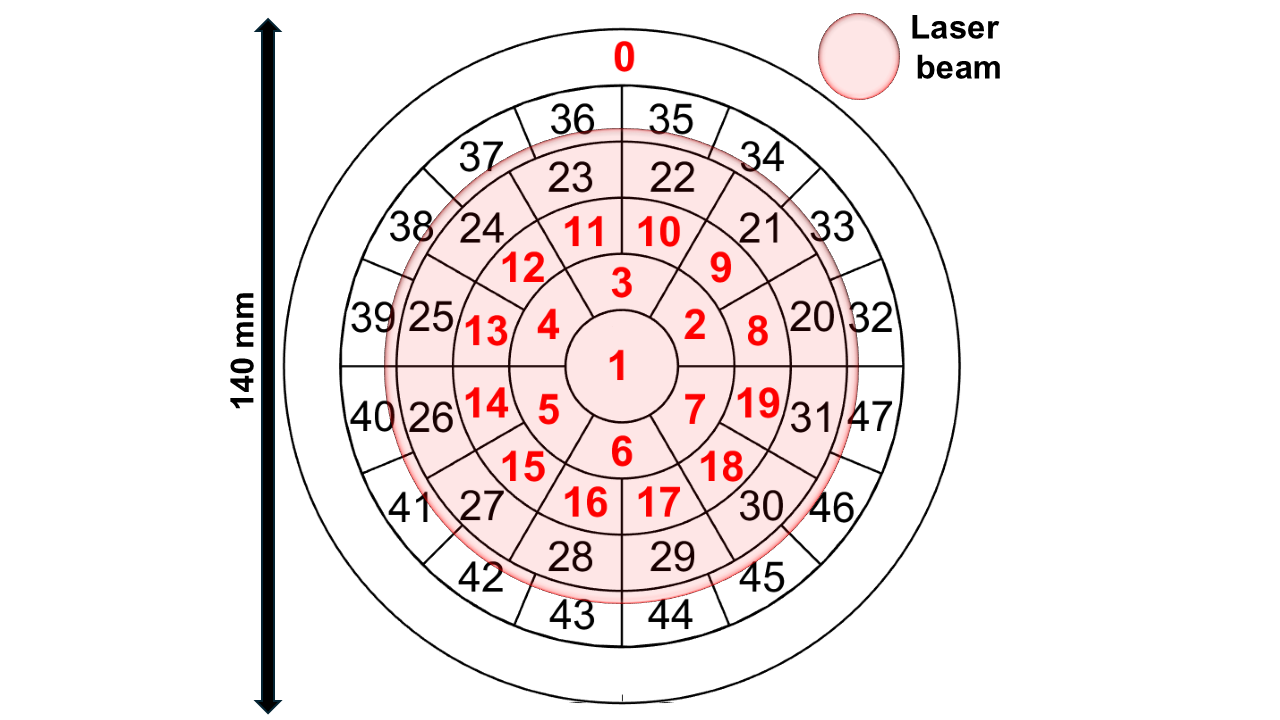 Actuators from 0 to 19 = 20-D parameter space

Range of voltages [-80 V ; +80 V]

Latin Hypercube sampling to best cover the parameter space

DM configurations are tested at 0.625 Hz via the OAsys Phasics SDK.
11
Step 2
Generate an estimate of maximum proton energy function
Build Random Forest model to fit dataset
12
Random forest prediction and visualization
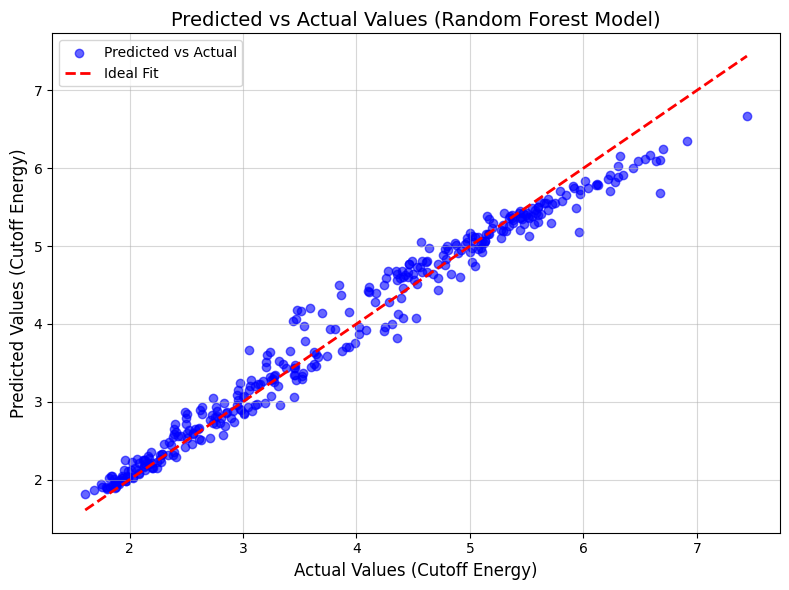 Model prediction : 
R² = 0.97
RMSE = 0.23
The points show a consistent spread along the diagonal, which suggests the model performs well across the entire range of target values.
360 DM configurations
13
[Speaker Notes: The correlation matrix reveals a strong positive correlation (0.86) between actuator 0 and the cutoff energy, which controls the laser pulse defocus, indicating its primary influence. Most actuators exhibit weaker correlations suggesting lower impact than actuator  0, with an average correlation of (0.08). Moreover, the correlation matrix indicates weak inter-actuator correlations (< |0.1|), showing that most actuators function independently with minimal mutual influence.

RF was selected for its ability to capture complex non-linear relationships and handle noisy, high-dimensional. In this study, RF is used to approximate and predict the maximum proton energy as a function of input actuator voltages while BO is used to find an optimal DM configuration.
The idea also is to propose a robust offline optimization that smooths out noise and can ignore failed shots, enabling a computationally efficient emulation of our experiment.]
Step 3
Bayesian Optimization
Use the Random Forest model to evaluate proton maximum proton energy
UCB acquisition function chooses the next DM configuration to test
Build/update a probabilistic model (Gaussian Process)
14
No
Number of maximum evaluations reached ?
Yes
Outputs an optimal DM configuration and the corresponding proton maximum energy
14
+70% Energy gain in under 150 Shots
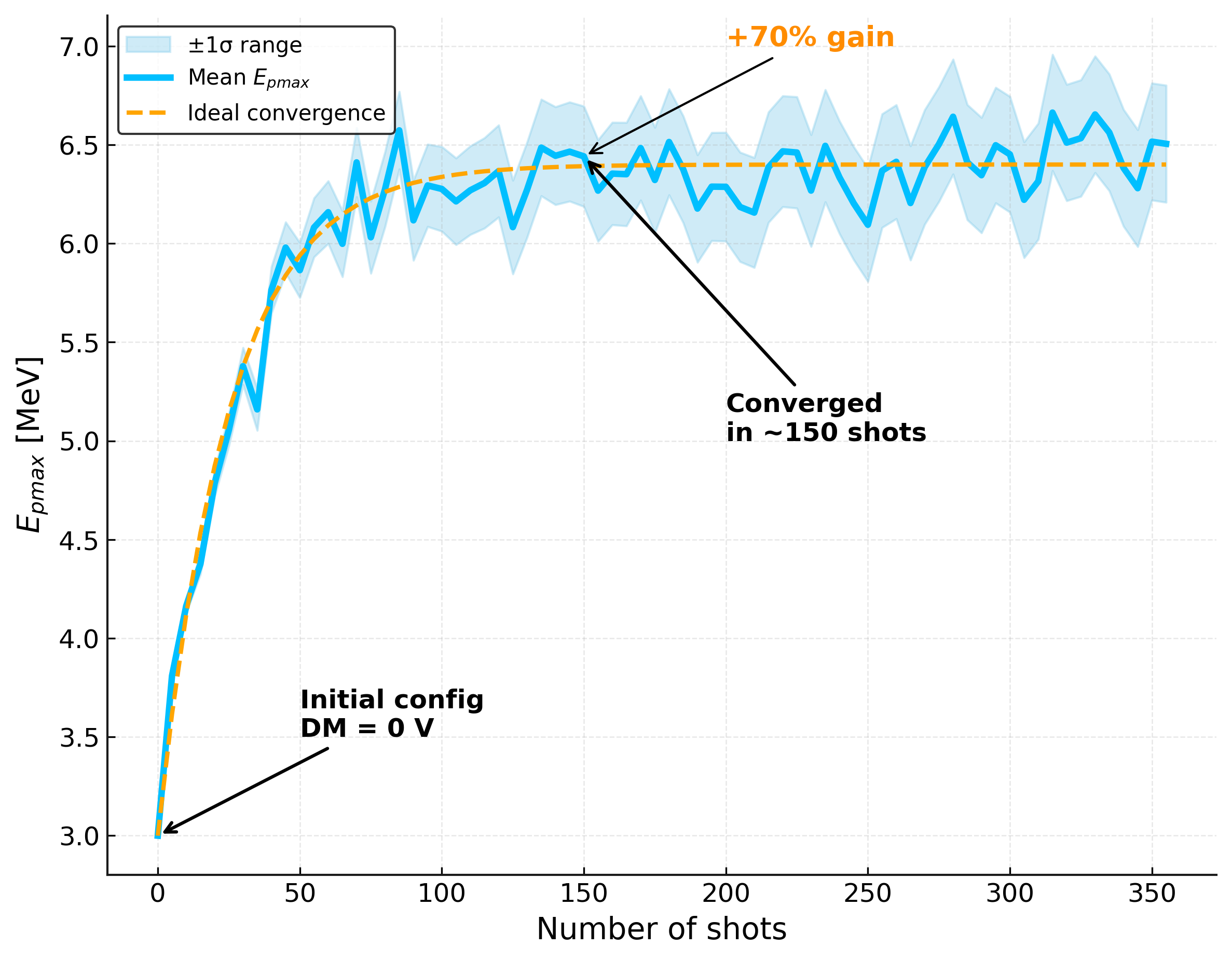 15
[Speaker Notes: To evaluate the efficiency and reliability of our method, we conducted 89 consecutive optimization trials, each one using a different RF predictive model trained on a randomly selected and size-increased subset of 2 to 358 laser shots from the initial dataset (2, 6, 10, 14 ... up to 358). Each optimization trial was repeated 10 times for statistical robustness, tracking the global maximum proton energy predicted by the Bayesian optimization scheme at each iteration. All runs started with DM actuator voltages set to 0 V. This figure shows the mean (blue curve) and standard deviation (shaded sky blue curve) of the predicted optima across ten runs, illustrating the evolution of Epmax as a function of the number of laser shots. Initially, Epmax is ∼3 MeV for ∼5 shots, rising sharply to ∼90% of its final value within 30 shots and reaching 6 MeV around 50 shots. The growth then slows down, stabilizing around 6.2 MeV after about 100 shots, with minor fluctuations up to 358 shots. This suggests that 100-150 shots suffice to determine an optimal DM configuration and reliably estimate Epmax = (6.44 ± 0.33) MeV, closely matching the experimental value (Epmax = (6.64 ± 0.30) MeV). The shaded region represents uncertainty, which is initially higher due to limited data but which is narrowing as more shots improve the model confidence. This analysis highlights the trade-off be-tween data acquisition and predictive accuracy, crucial for optimizing experiments. 



Testing the MSBO-determined DM configuration on anew target-holder resulted in a lower maximum proton energy(Epmax = (5.82 ± 0.38) MeV), a 13% reduction, with minimal misalignment effects. This decline is likely due to target sur-face quality, alignment variations, or long-term laser energydrift, which can reach ∼10% if unadjusted during an experiment]
Step 4
2
Yes
Outputs an optimal DM configuration and the corresponding proton maximum energy
16
2
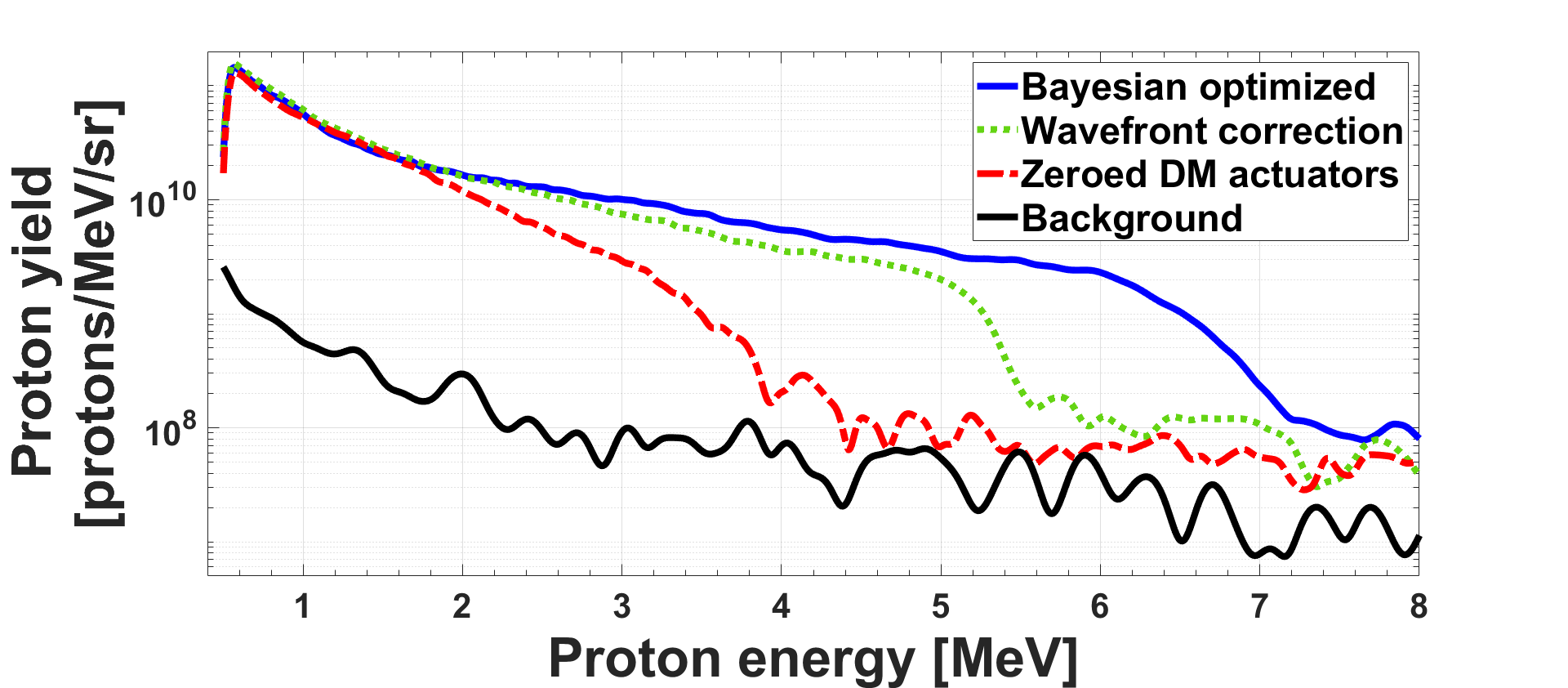 +24%
17
70%
[Speaker Notes: A comparison of experimental proton spectra for three actuator configurations is shown here.

 The maximum proton energy increased by ∼70%, reaching Epmax =(6.64 ± 0.30) MeV with the MSBO-determined optimal DM configuration. This represents a significant improvement over the zeroed DM configuration, which yielded Epmax =(3.85 ± 0.14) MeV.

MSBO also outperforms conventional wavefront correction methods, which optimizes the laser beam towards a flat wavefront, by ∼24% (Epmax = (5.37 ±0.24) MeV.]
When deforming the wavefront beats flattening it
1
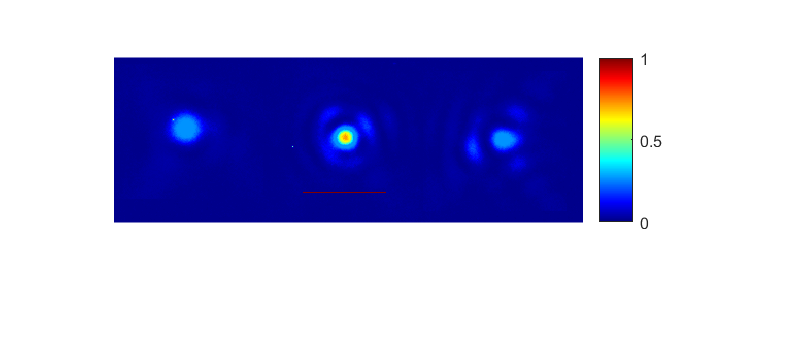 WFS
MSBO
DM = 0 V
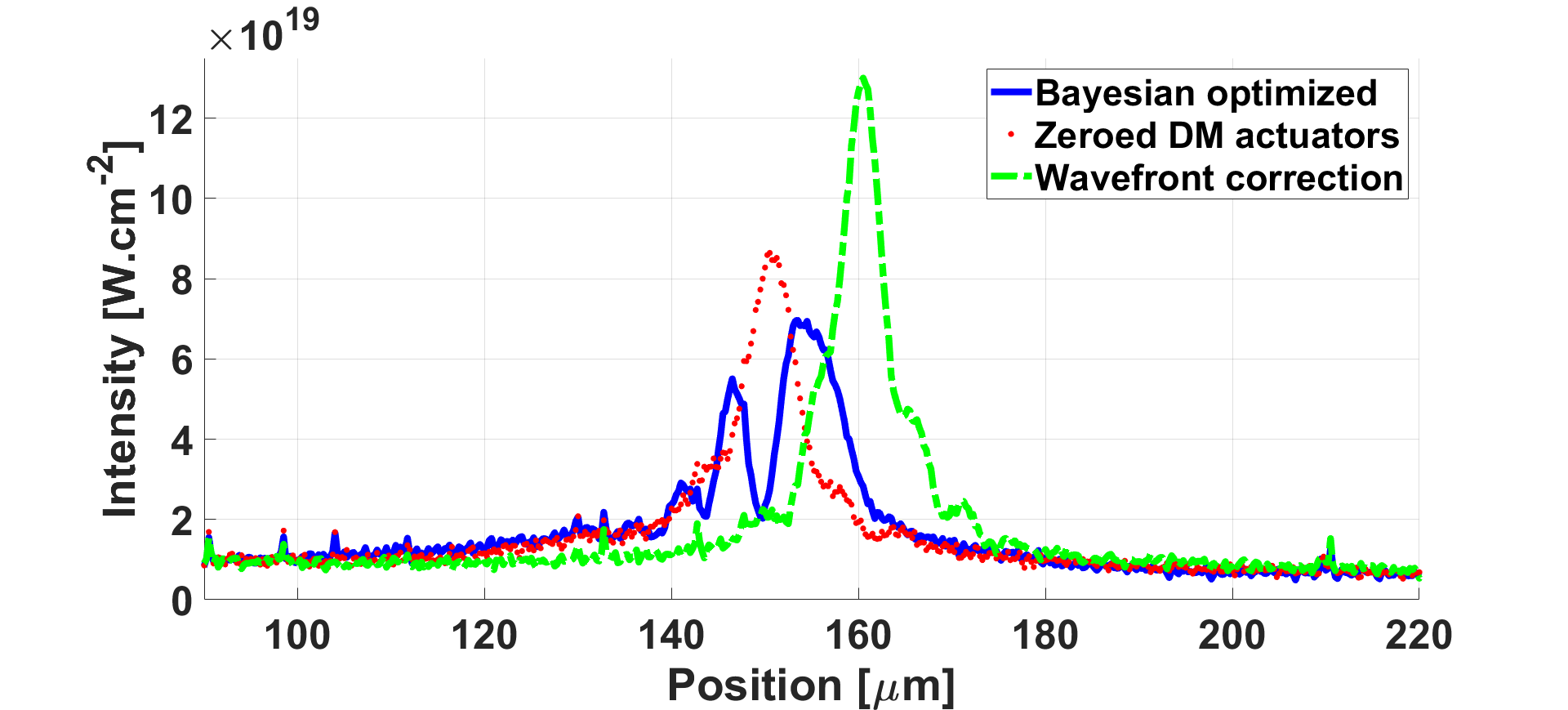 Brabetz, C. et al. Laser-driven ion acceleration with hollow laser beams. Physics of Plasmas, 22(1).

Willim, C et al. (2023). Proton acceleration with intense twisted laser light. Physical Review Research, 5(2), 023083.
18
[Speaker Notes: Unlike MSBO, traditional wavefront correction lacks proton beam feedback when relying solely on the WFS. 

The results reveal that the highest maximum proton energy consistently corresponds to a deformed wavefront, as shown here. 

Therefore, maximum proton energy is achieved without maximizing laser intensity on the target.

 The Figure below highlights focal spot differences under identical conditions (same camera settings and gain). These findings suggest that BO optimizes proton acceleration by shaping the wavefront for a more favor-able laser-plasma interaction, even with lower peak intensity and broader width than WFS-based optimization.

This matches with prior findings where ion acceleration optimization was achieved through advanced control techniques without maximizing on-target laser intensity.]
Conclusion and perspectives
Achieved +70% increase in maximum proton energy using <150 shots — outperforming traditional wavefront correction by 24%.

 Direct actuator-level control of a deformable mirror — a possible WFS-free strategy.

 Demonstrated that non-flat, machine-learned wavefronts outperform canonical "flat" corrections.

 Robust ; enables offline or online optimization even in data-scarce regimes.

 Framework is scalable and adaptable — applicable to low-repetition-rate facilities or limited target availability.

 Broadly extendable to other regimes and platforms: Laser Wakefield Acceleration, High-Harmonic Generation, Laser-based X-ray or neutron sources.
19
Acknowledgements
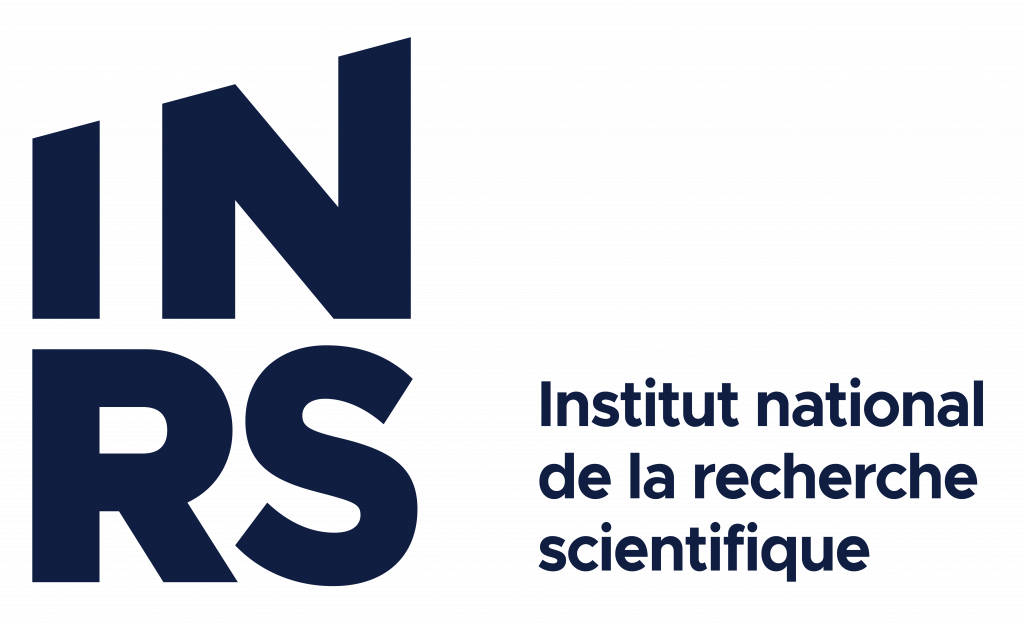 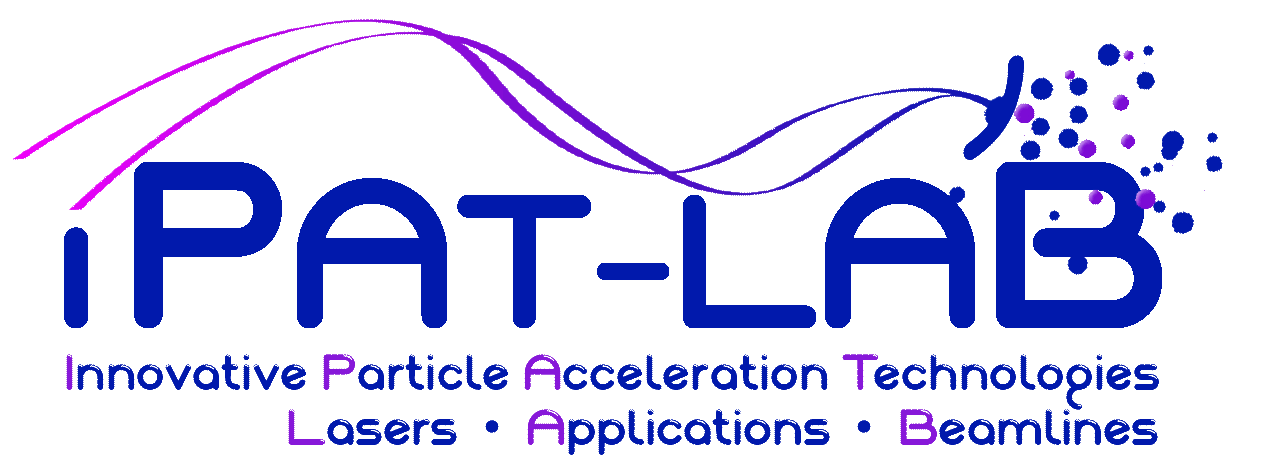 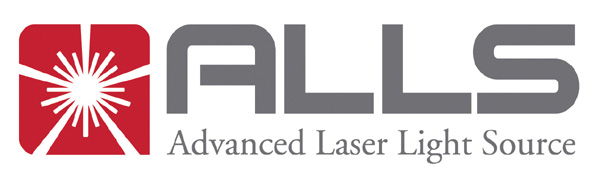 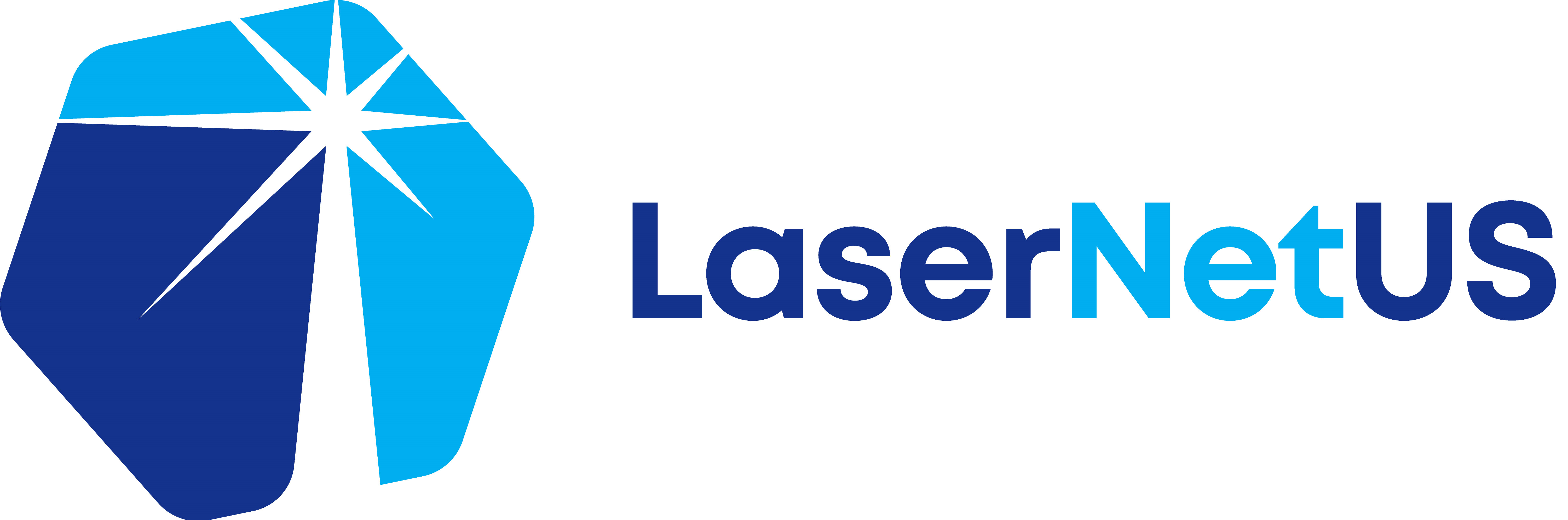 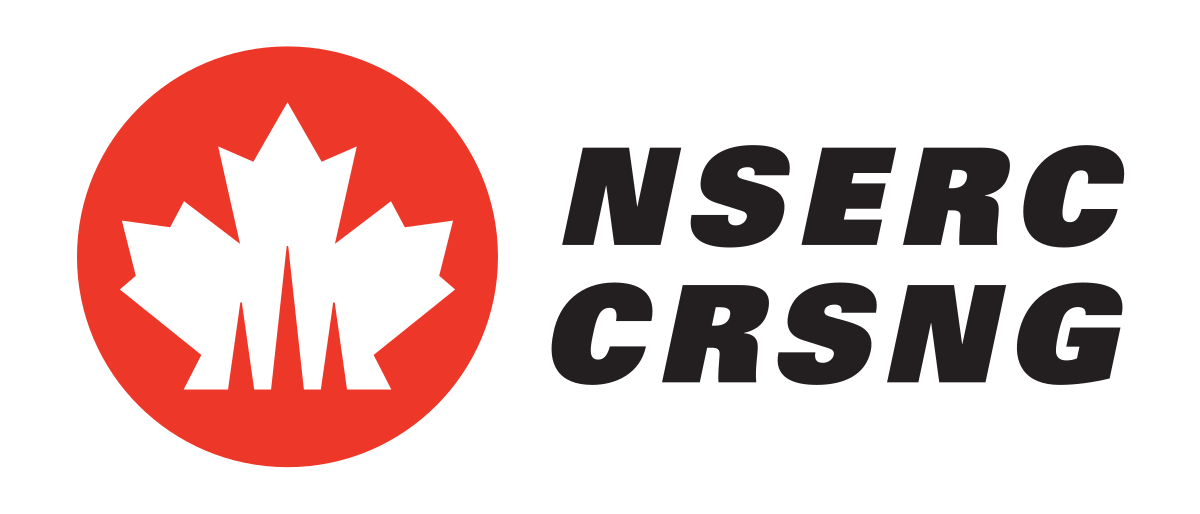 Patrizio Antici (Supervisor)

Sylvain Fourmaux (Research associate at INRS)

Simon Vallières (Research associate at INRS) 

Joël Maltais (Laser’s technician)
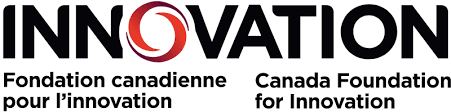 20